Pressure
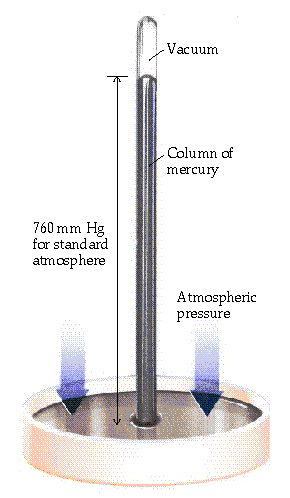 Column height measures Pressure of atmosphere
1 standard atmosphere (atm)  *
= 760 mm Hg (or torr) *
= 29.92 inches Hg *
= 14.7 pounds/in2 (psi) *HD only
= 101.3 kPa (SI unit is PASCAL) * HD only
= about 34 feet of water!


* Memorize these!
Pressure Conversions
A.  What is 2 atm expressed in torr?

			     760 torr
			      1 atm

B. The pressure of a tire is measured as 32.0 psi.
     What is this pressure in kPa?
			  101.3 kPa 
                       14.7 psi
2 atm x
=   1520 torr
32.0 psi x
= 221 kPa
Combined Gas Law
The good news is that you don’t have to remember all three gas laws!  Since they are all related to each other, we can combine them into a single equation.  BE SURE YOU KNOW THIS EQUATION!
		P1 V1            P2 V2
                        =  
             T1                T2
No, it’s not related to R2D2
One More Practice Problem
A balloon has a volume of 785 mL on a fall day when the temperature is 21°C.   In the winter, the gas cools to 0°C. What is the new volume of the balloon?
Solution
Complete the following setup:
	Initial conditions		Final conditions
	V1  =  785 mL			V2  =  ?
   T1  =   21°C =  294 K		T2  =    0°C =  273 K

  Since P is constant, P cancels out of the equation.

   V1     V2					 V1 T2
        =                  V1T2 = T1V2                    = V2
   T1     T2                                           T1

                                                                    = 728 mL
	Check your answer: If temperature decreases, 
   V should decrease.
Try This One
A sample of neon gas used in a neon sign has a volume of 15 L at STP.  What is the volume (L) of the neon gas  at  2.0 atm and  –25°C?
P1 =  1.0 atm      V1  =  15 L   	T1  =  273 K      
	P2 =  2.0 atm      V2   =  ?? 		T2  =  248 K

	V2 =  15 L   x   1.0 atm     x    248 K    =  6.8 L
    		          2.0 atm   	    273 K